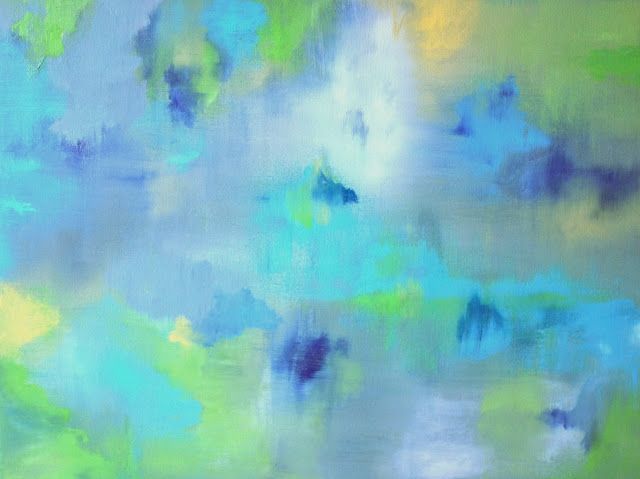 Imagine a world where ALL are prophets.
What would it be like for you?  
 
How are you changed by the prophesy you hear and the prophesy you speak? 
 
Think of a time when the Spirit came to rest upon you.  How did you respond at that moment?   
How has that experience inspired you?
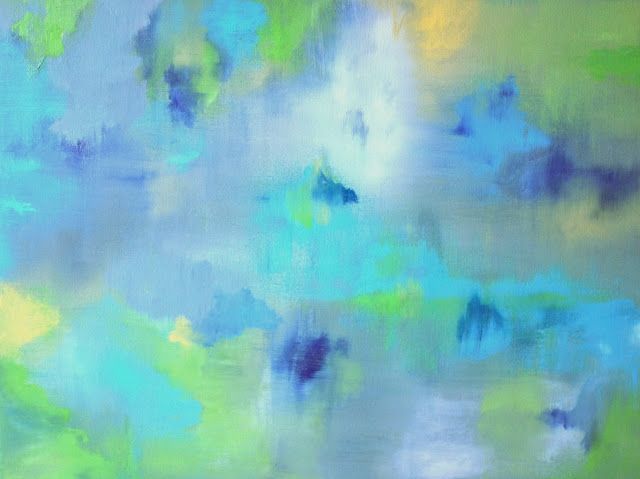 What is the difference in your heart between the familiar “Whoever is not with us is against us” and Jesus’ “Whoever is not against us is with us”? 
 
How have you felt when witnessing someone doing the work of the Gospel who is not a follower of Jesus?  Have you felt like John – confused or angry – or have you had a different response? What has that stirred in you?
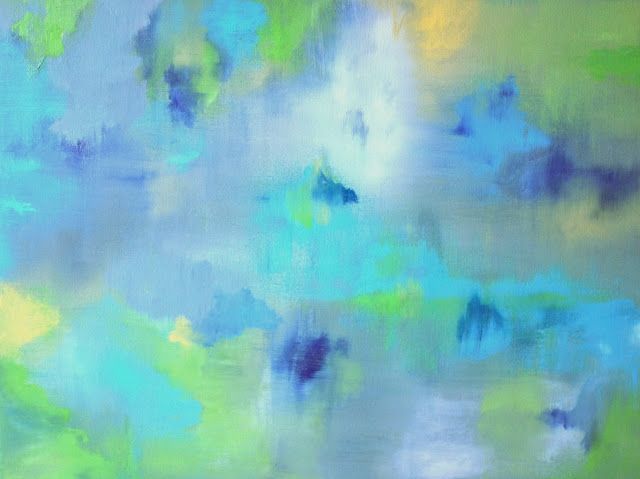 Who are the modern-day prophets that have inspired you?  How do they make you different?
 
What changes in your lifestyle seem 
urgent for Earth, and really hard for you?